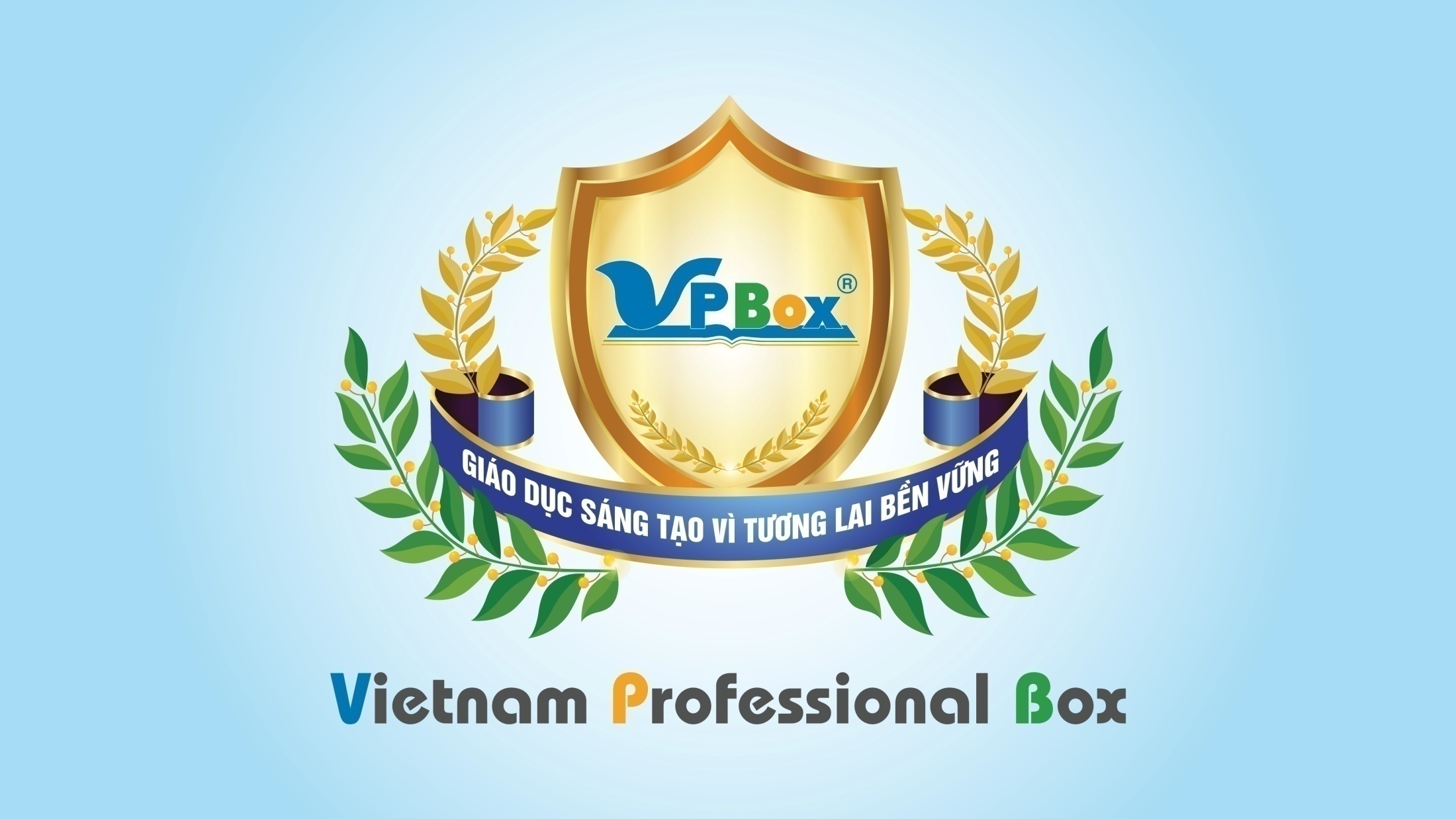 TEAM DIVISION
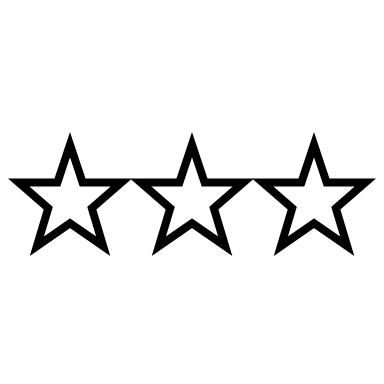 Team 2
Team 4
Team 3
Team 1
Unit 12– Lesson 2
[Speaker Notes: Divide class into 4 teams]
CLASSROOM RULES
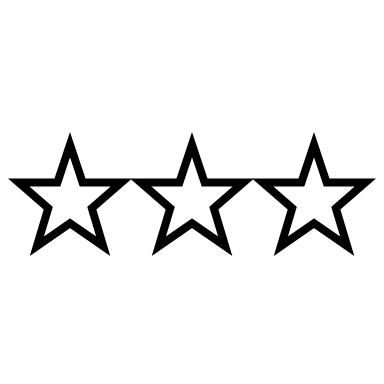 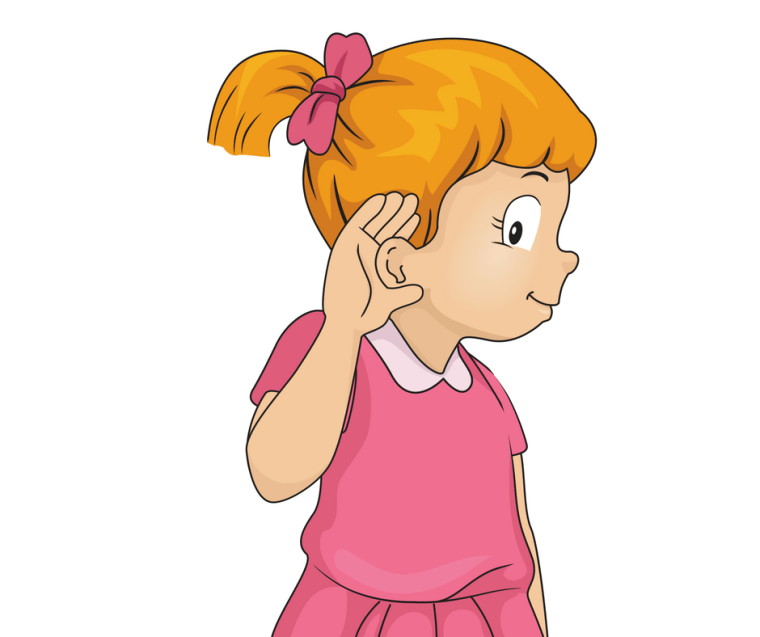 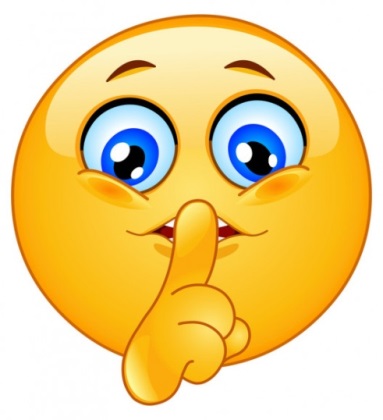 1. Be quiet!
2. Listen!
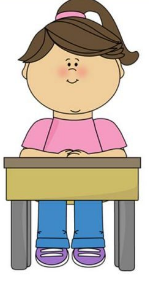 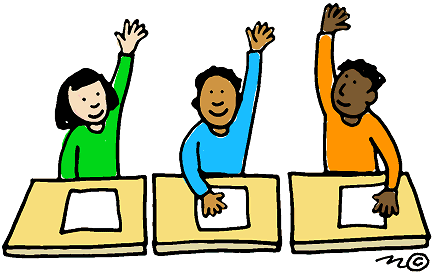 3. Sit nicely!
4. Raise your hand to speak!
Unit 12– Lesson 2
WARM UP
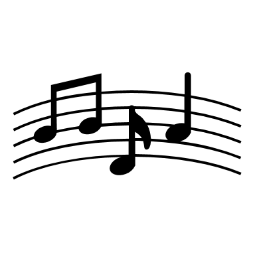 “Shake break song”
Unit 12– Lesson 2
[Speaker Notes: Play the song “Shake break song”]
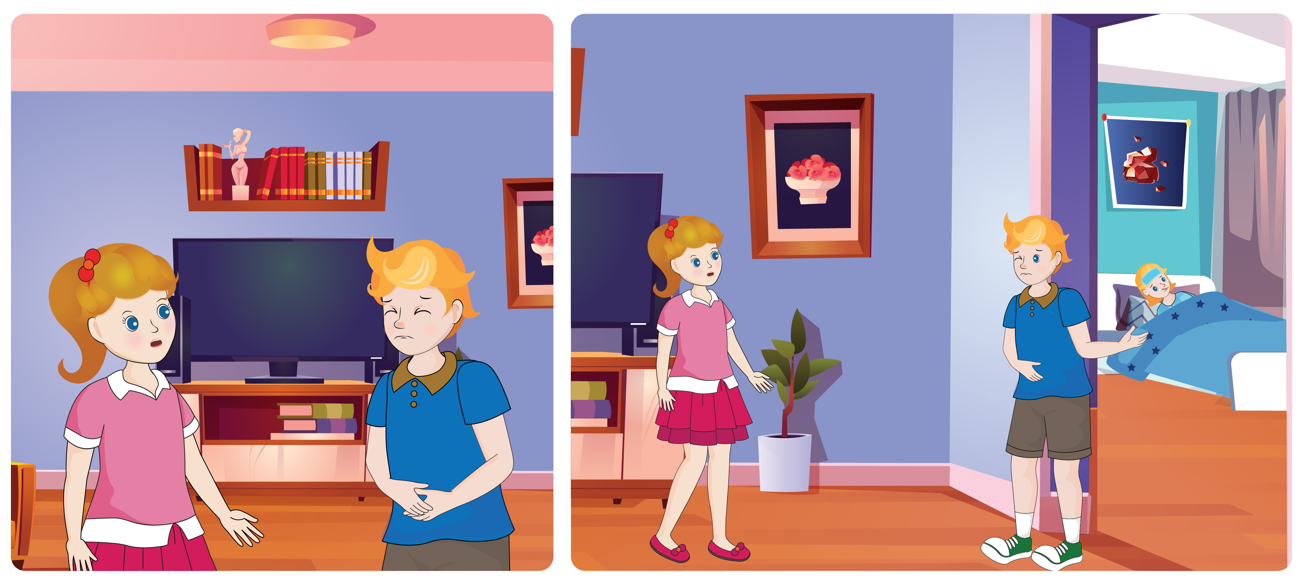 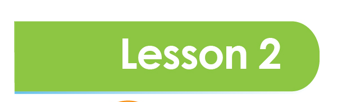 Period 1
UNIT 12 – HEALTH
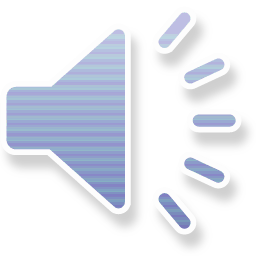 1
Listen and repeat.
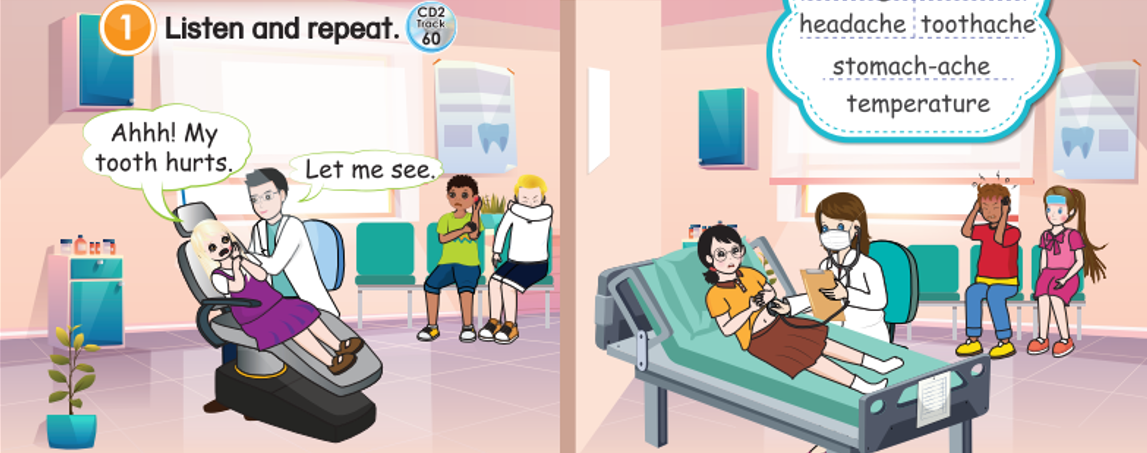 Unit 12– Lesson 2
[Speaker Notes: Ask students to look at the picture in the book (or show it on the screen): “Now class, look at the picture and answer the questions”  
T: Where are the kids?
T: What is the doctor doing? 
Ask students to look at the screen and listen to the audio CD (Track 60) twice.
Ask students to open the book on page 106, part 1, look, listen and repeat.]
1
Listen and repeat.
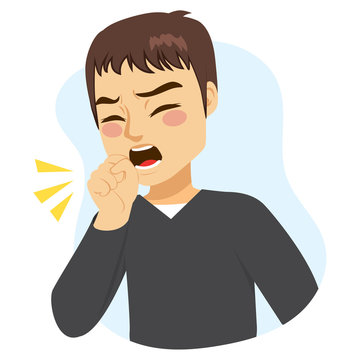 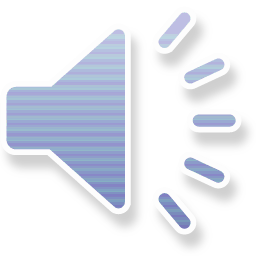 cough
Unit 12– Lesson 2
[Speaker Notes: Ask students to listen and repeat word by cough, headache, earache, toothache, stomachache, temperature, hurt.]
1
Listen and repeat.
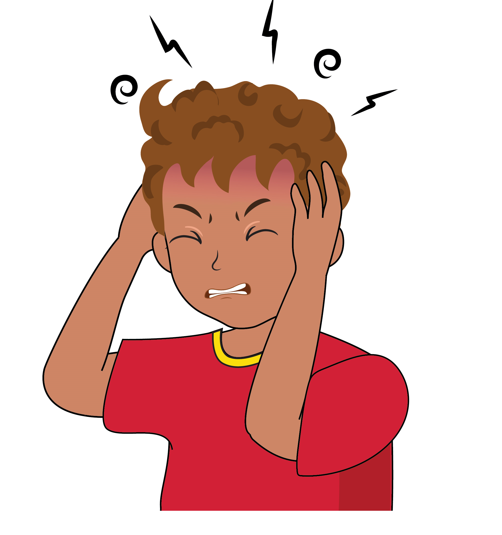 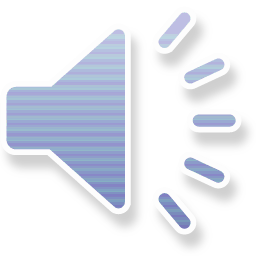 headache
Unit 12– Lesson 2
[Speaker Notes: Ask students to listen and repeat word by cough, headache, earache, toothache, stomachache, temperature, hurt.]
1
Listen and repeat.
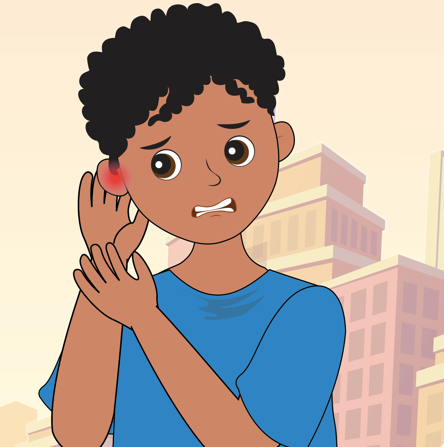 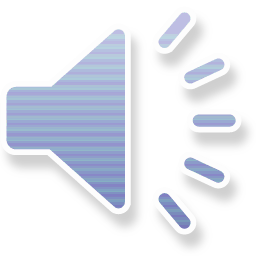 earache
Unit 12– Lesson 2
[Speaker Notes: Ask students to listen and repeat word by cough, headache, earache, toothache, stomachache, temperature, hurt.]
1
Listen and repeat.
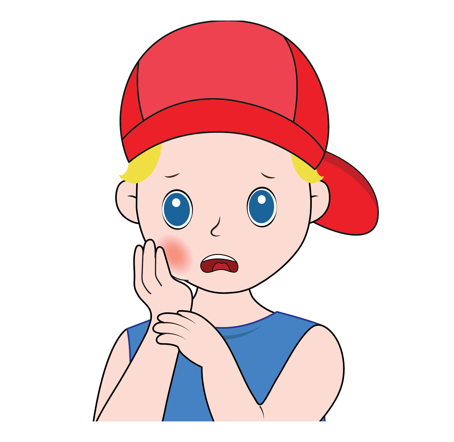 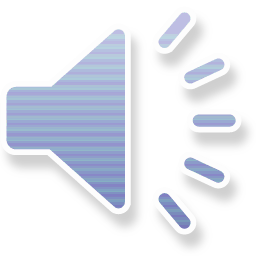 toothache
Unit 12– Lesson 2
[Speaker Notes: Ask students to listen and repeat word by cough, headache, earache, toothache, stomachache, temperature, hurt.]
1
Listen and repeat.
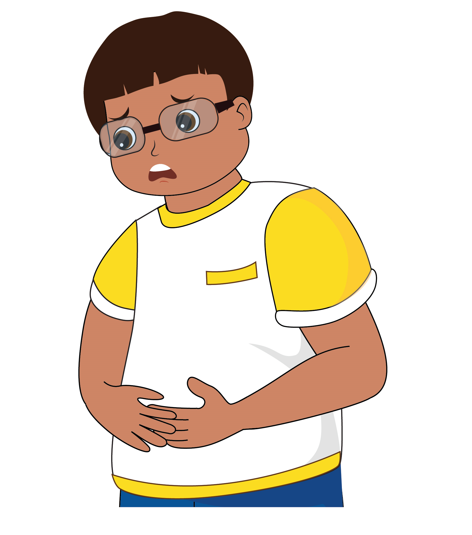 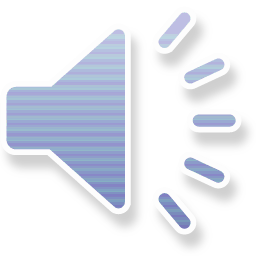 stomachache
Unit 12– Lesson 2
[Speaker Notes: Ask students to listen and repeat word by cough, headache, earache, toothache, stomachache, temperature, hurt.]
1
Listen and repeat.
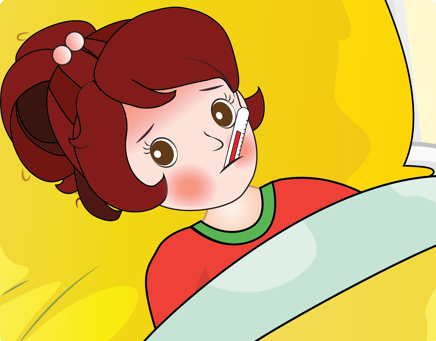 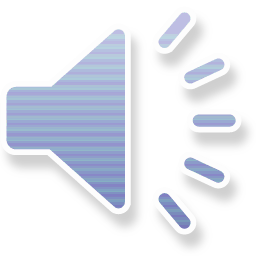 temperature
Unit 12– Lesson 2
[Speaker Notes: Ask students to listen and repeat word by cough, headache, earache, toothache, stomachache, temperature, hurt.]
1
Listen and repeat.
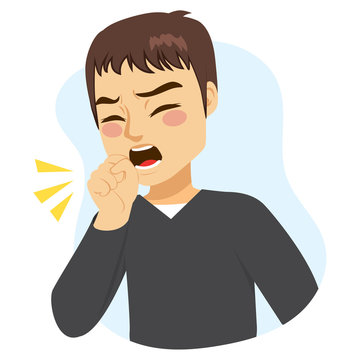 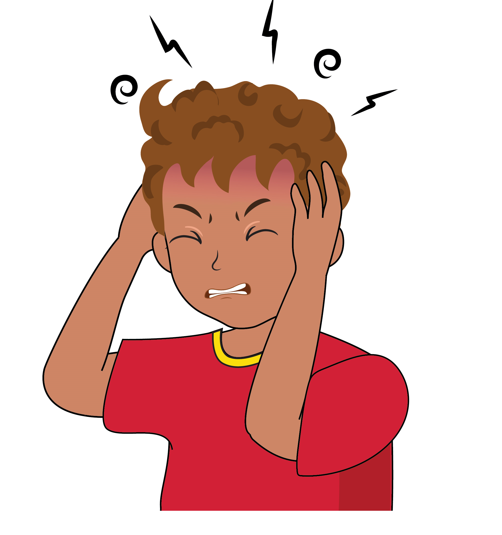 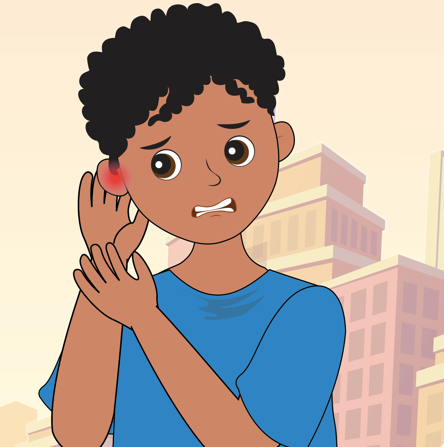 cough
headache
earache
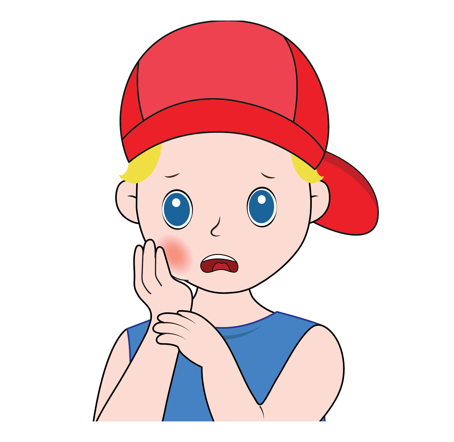 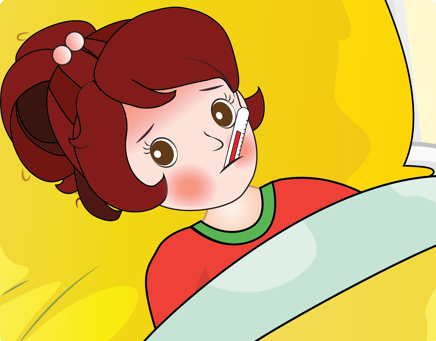 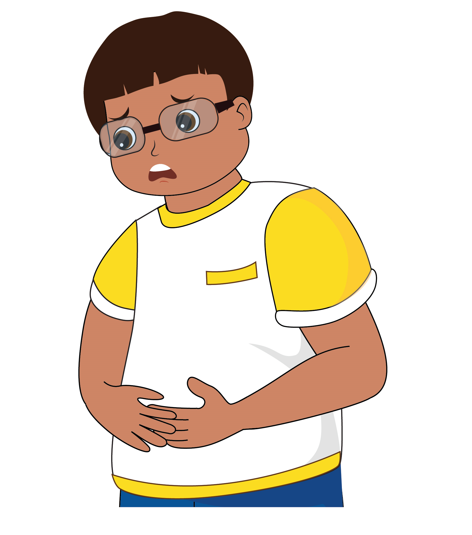 toothache
temperature
stomachache
Unit 12– Lesson 2
[Speaker Notes: Ask students to listen and repeat word by cough, headache, earache, toothache, stomachache, temperature, hurt.]
Game: Whispering.
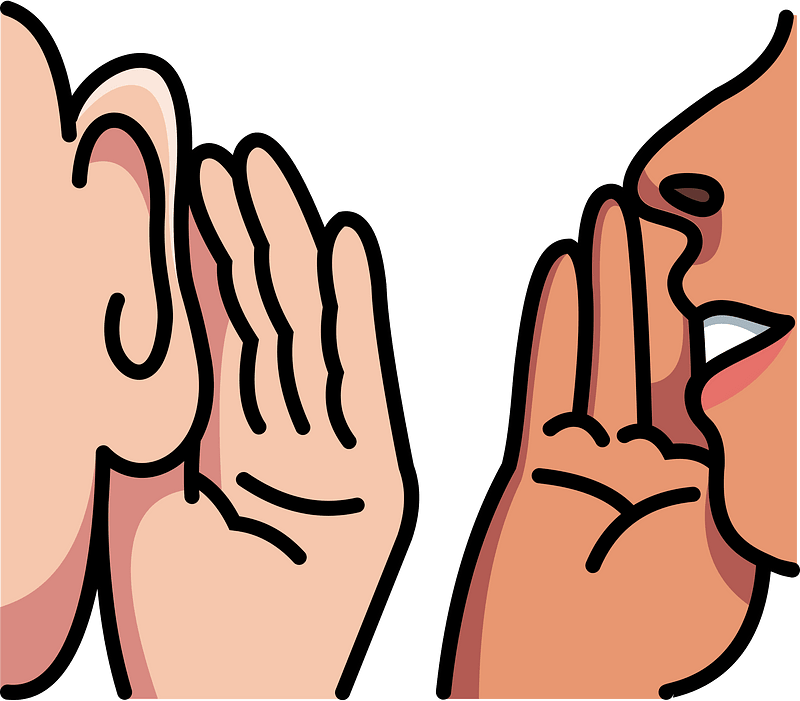 Unit 12– Lesson 2
[Speaker Notes: Divide class into 3- 4 groups.
Invite six or seven students from each group to participate the game.
 All the groups line up, teacher whispers any content to the first students’ ears in their lines.
The first students will whisper on ear of the second student in their groups, keep doing that to the end.
The last students run to the teacher and say out the word.
The fastest student who answers the question correctly, gets one point for his/her group. The group having the most points is the winner.]
2
Circle the correct words.
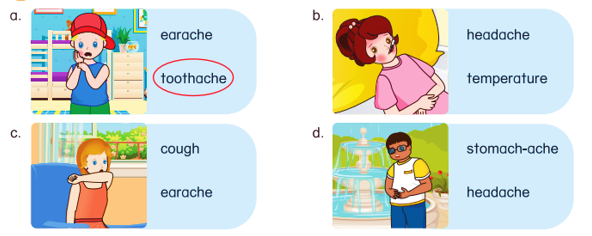 Unit 12– Lesson 2
[Speaker Notes: Use the software/ PowerPoint/ Book and show the pictures in Activity 2. “Hi class, look at the pictures and guess what they are doing. Let students give answers.
Lead in: “Now, you look at the pictures and circle to the words or phrases with the correct pictures”.
Ask students to look at the screen match the words with the correct pictures.
Ask students to work in pairs and share their answers with their partners.
Ask some students to go to the board and write down their answers.
Check and give correct answers.]
2
Circle the correct words.
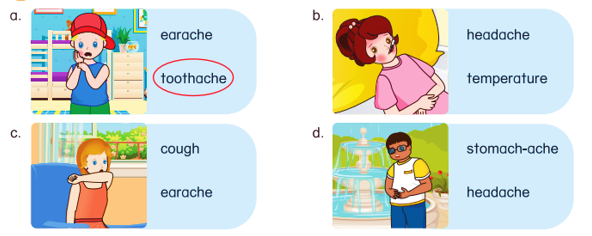 Unit 12– Lesson 2
[Speaker Notes: Use the software/ PowerPoint/ Book and show the pictures in Activity 2. “Hi class, look at the pictures and guess what they are doing. Let students give answers.
Lead in: “Now, you look at the pictures and circle to the words or phrases with the correct pictures”.
Ask students to look at the screen match the words with the correct pictures.
Ask students to work in pairs and share their answers with their partners.
Ask some students to go to the board and write down their answers.
Check and give correct answers.]
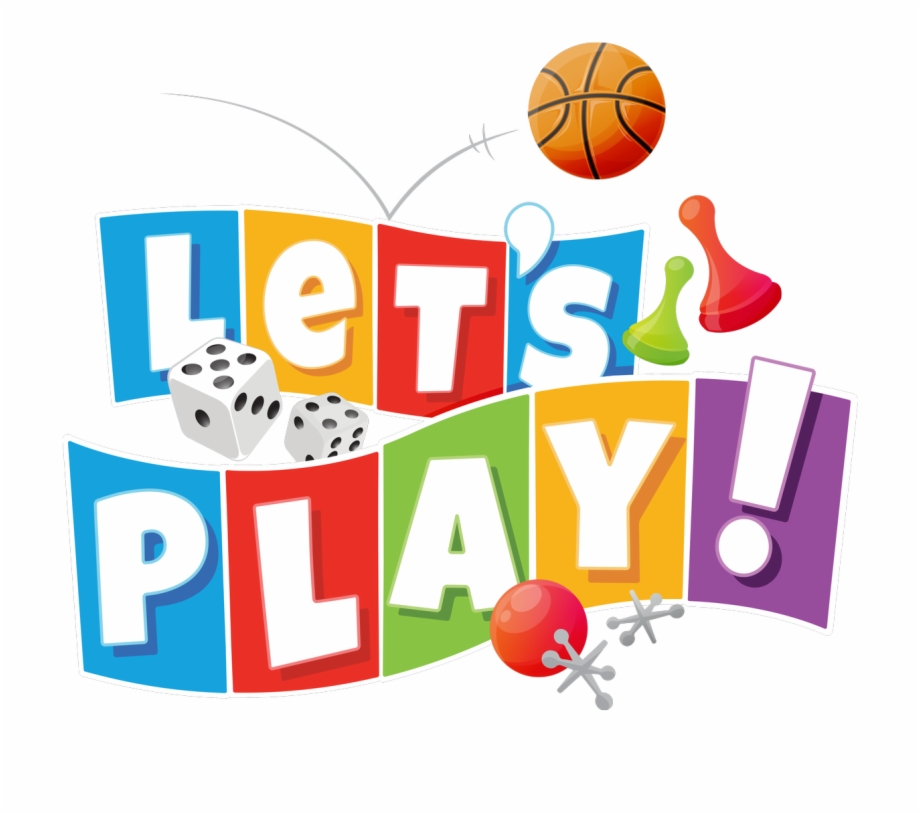 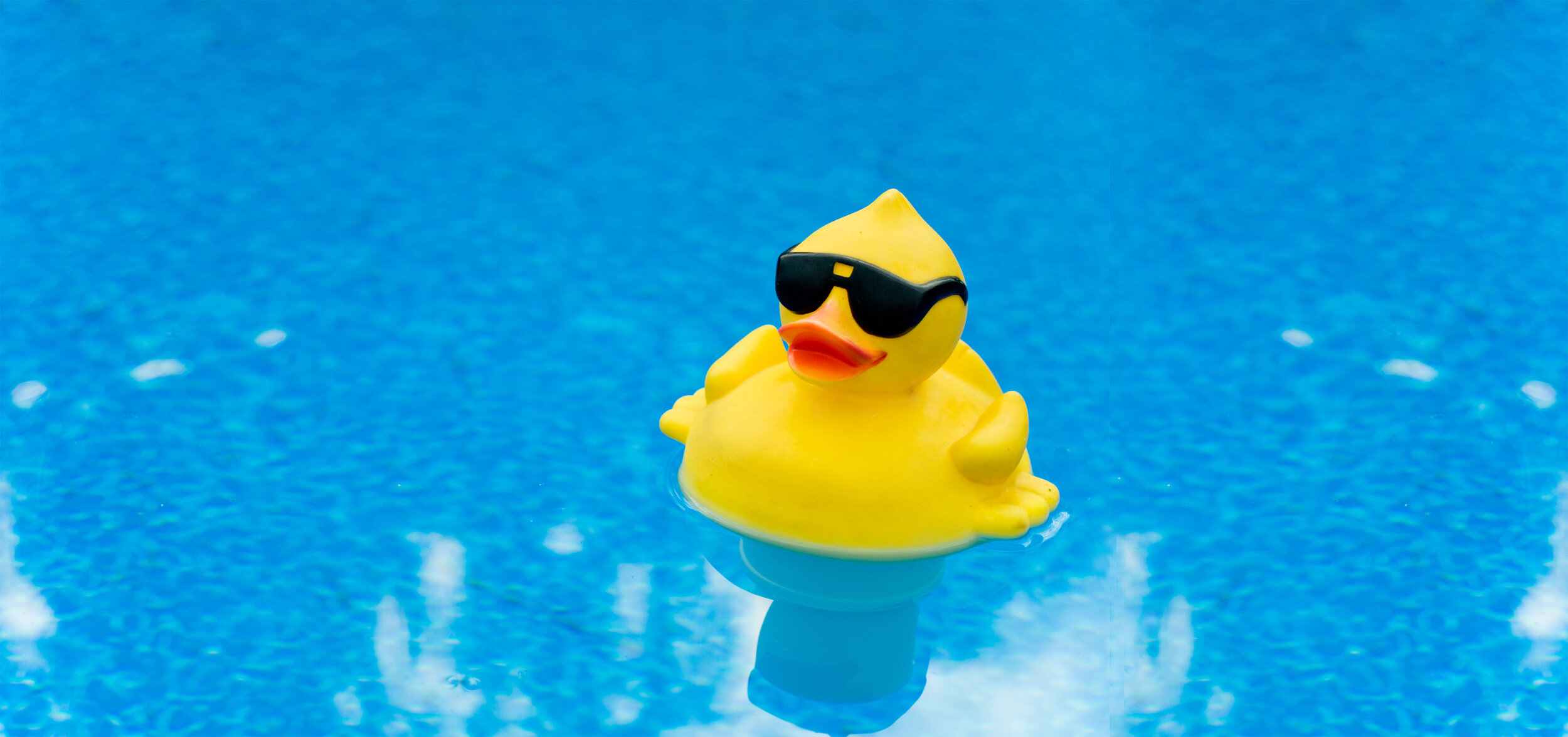 DUCK GAME
Unit 12– Lesson 2
[Speaker Notes: Students play individually. If student has a correct answer, he/ she will be given a sticker.
Explain that you are going to give instructions.  Give a question with an illustration, students must choose the duck float with the correct answer.
Model the activity, e.g. feed the cat. 
Play game until the last question.]
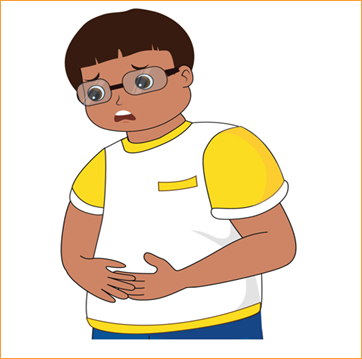 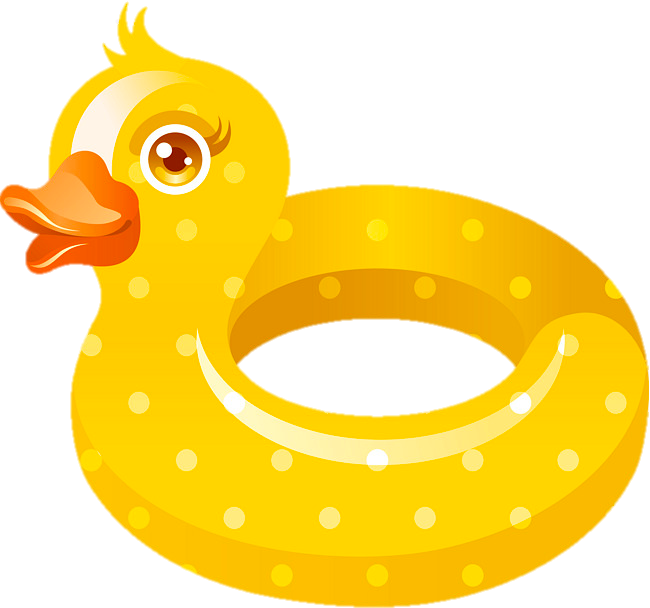 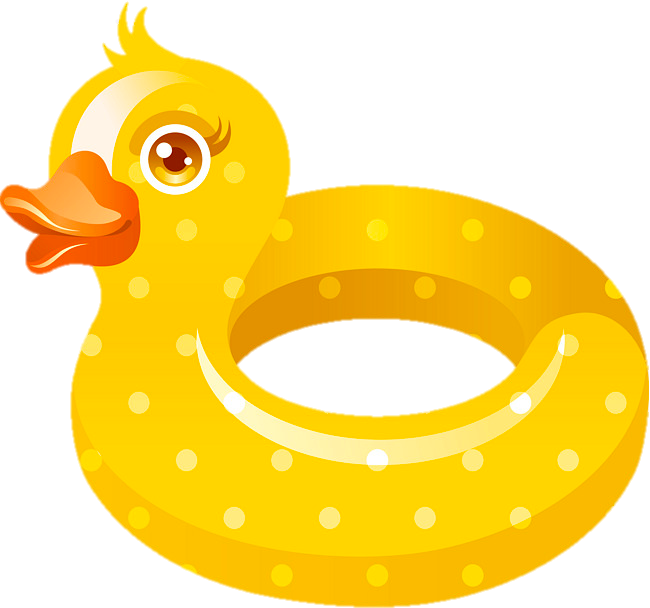 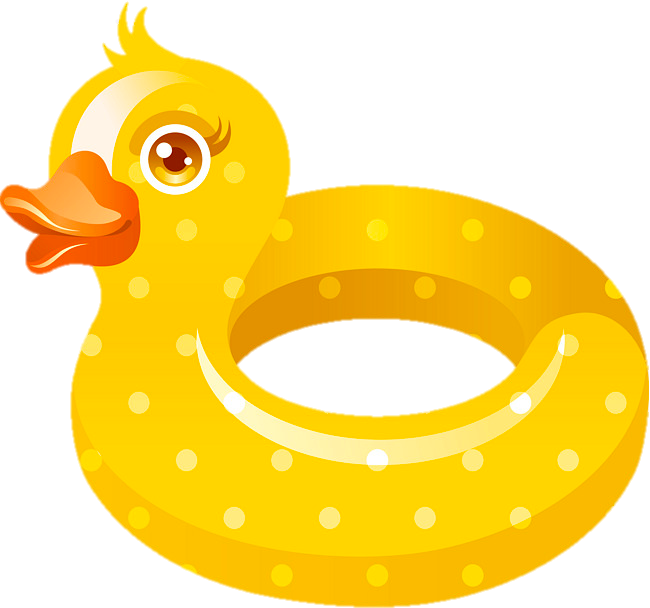 earache
hot
stomachache
Unit 12– Lesson 2
[Speaker Notes: Students play individually. If student has a correct answer, he/ she will be given a sticker.
Explain that you are going to give instructions.  Give a question with an illustration, students must choose the duck float with the correct answer.
Model the activity, e.g. stomachache
Play game until the last question.]
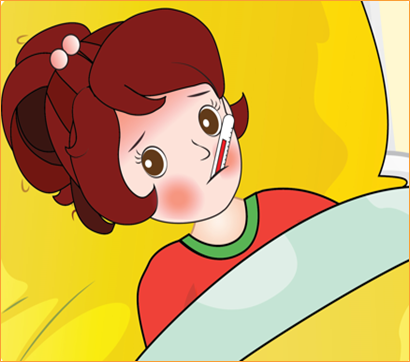 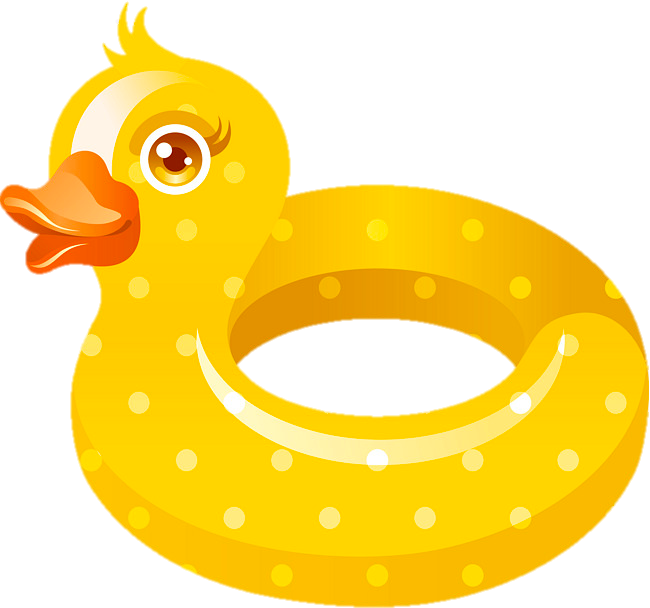 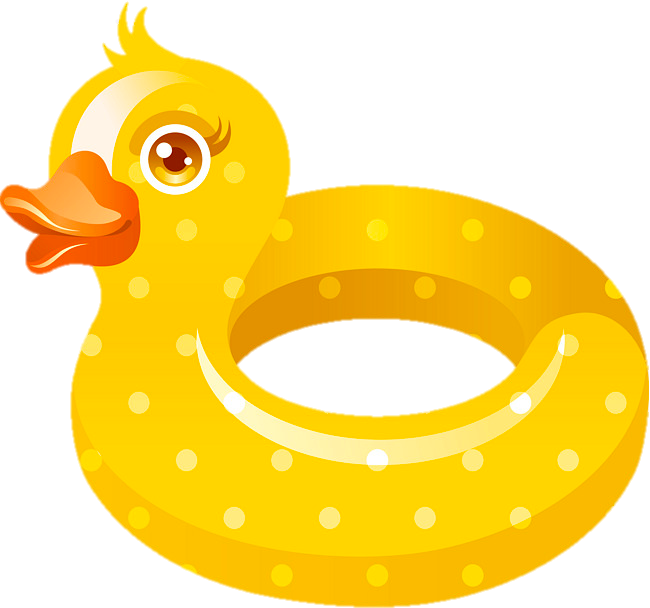 cold
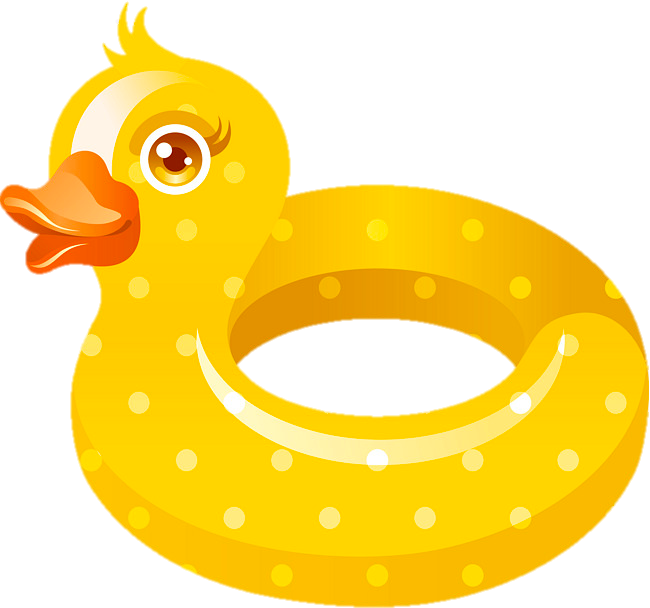 temperature
cough
Unit 12– Lesson 2
[Speaker Notes: Students play individually. If student has a correct answer, he/ she will be given a sticker.
Explain that you are going to give instructions.  Give a question with an illustration, students must choose the duck float with the correct answer.]
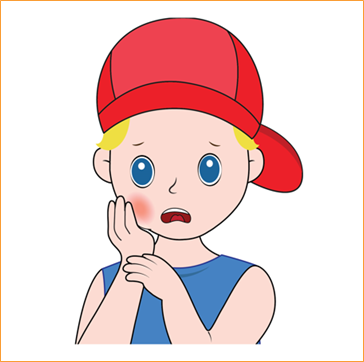 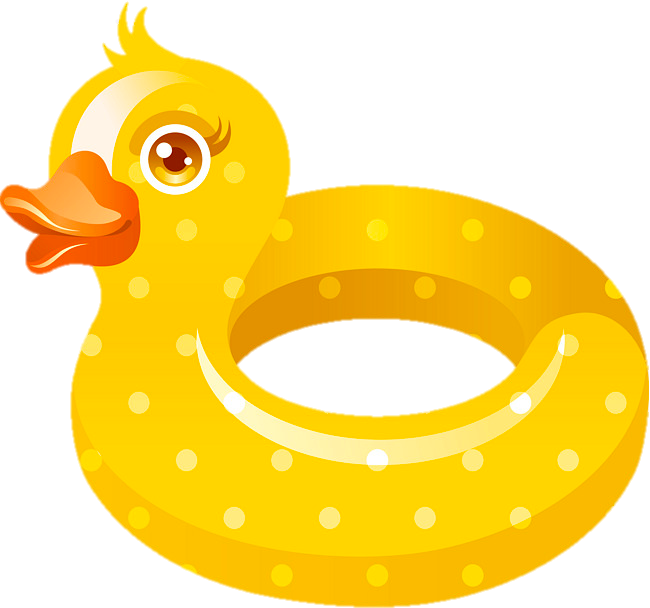 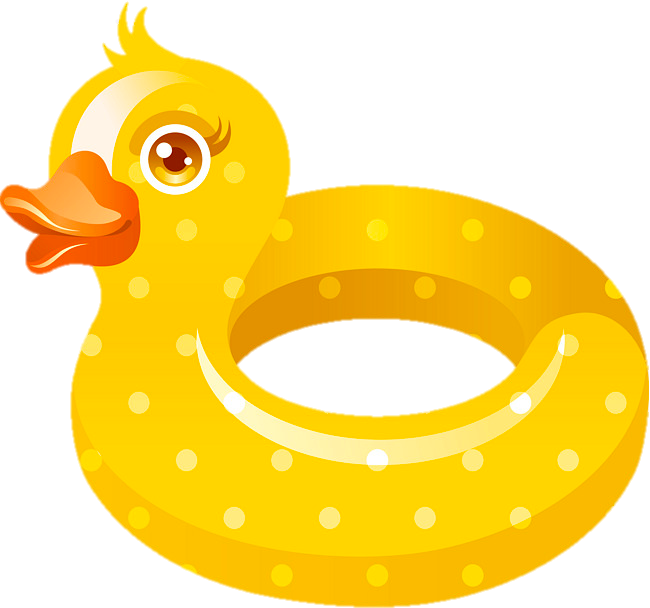 earache
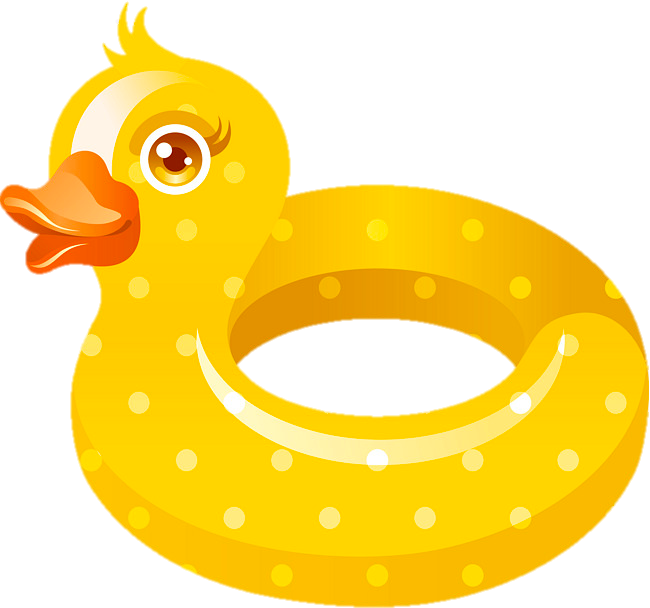 toothache
cough
Unit 12– Lesson 2
[Speaker Notes: Students play individually. If student has a correct answer, he/ she will be given a sticker.
Explain that you are going to give instructions.  Give a question with an illustration, students must choose the duck float with the correct answer.]
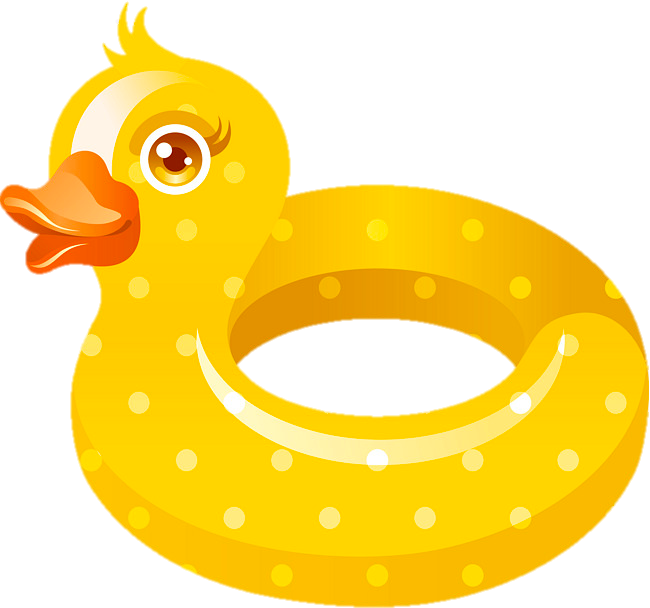 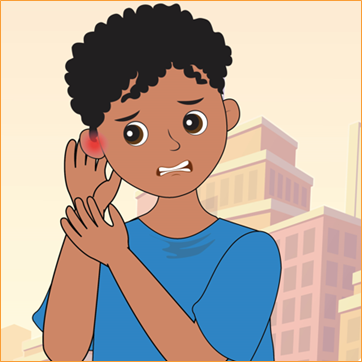 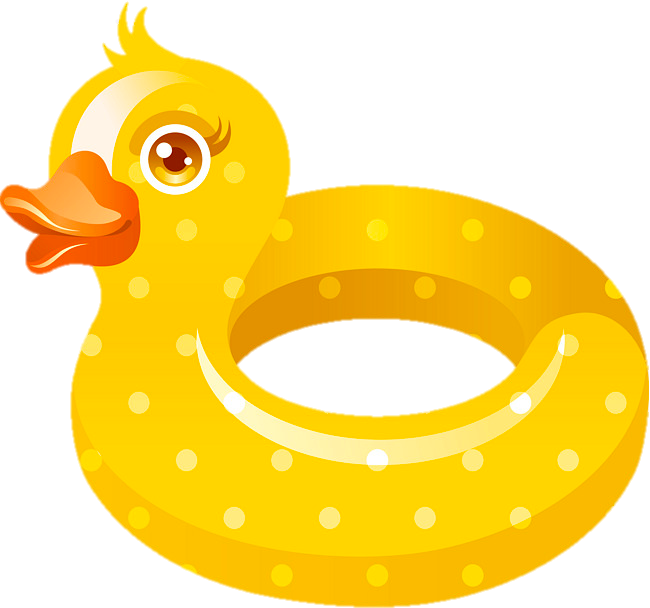 earache
toothache
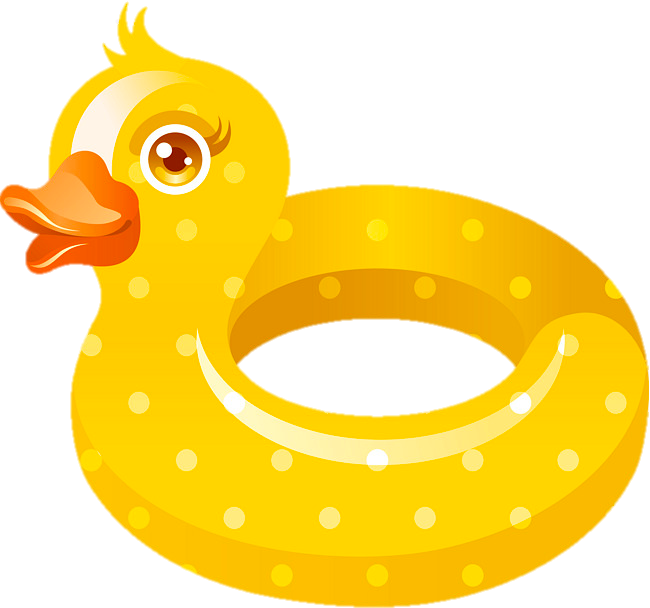 dizzy
Unit 12– Lesson 2
[Speaker Notes: Students play individually. If student has a correct answer, he/ she will be given a sticker.
Explain that you are going to give instructions.  Give a question with an illustration, students must choose the duck float with the correct answer.]
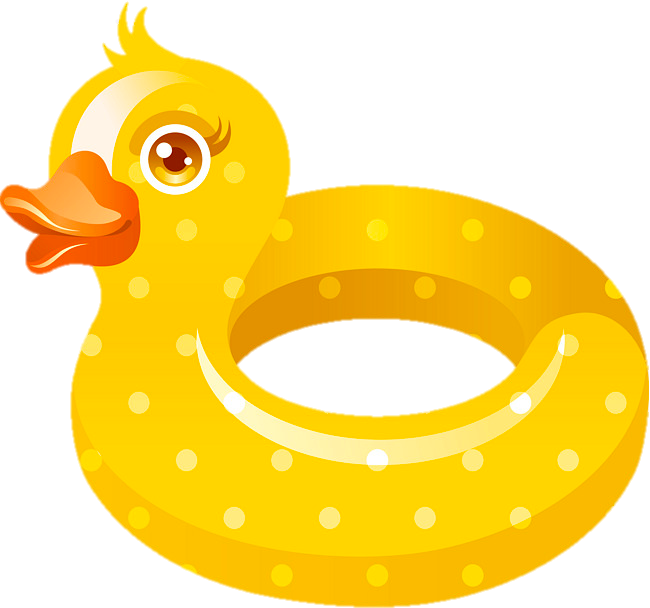 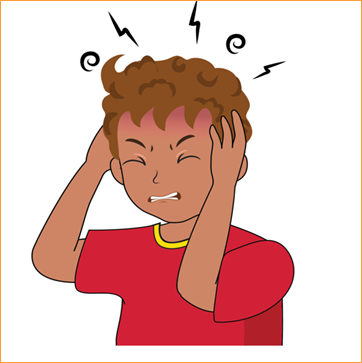 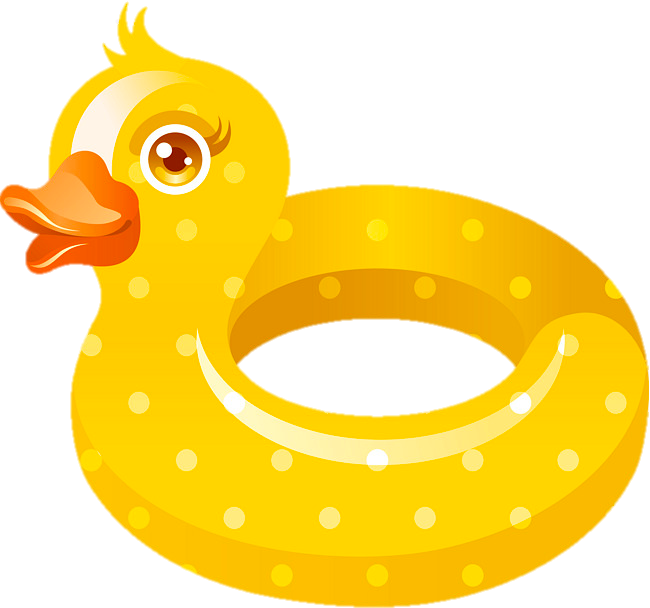 headache
tired
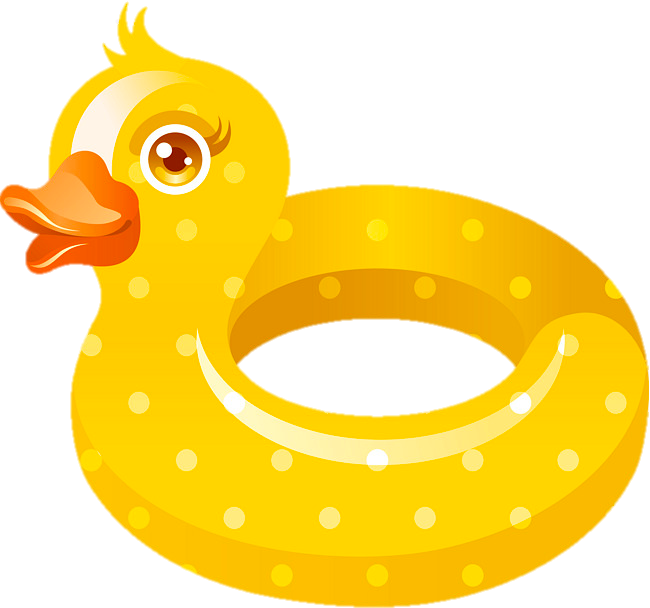 cold
Unit 12– Lesson 2
[Speaker Notes: Students play individually. If student has a correct answer, he/ she will be given a sticker.
Explain that you are going to give instructions.  Give a question with an illustration, students must choose the duck float with the correct answer.]
3
Read and write
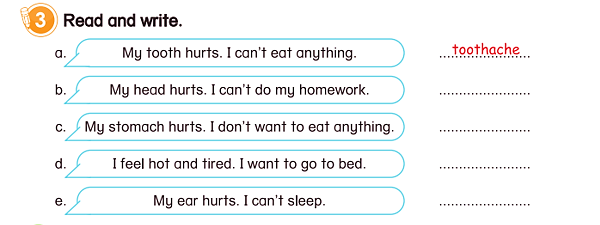 Unit 12– Lesson 2
[Speaker Notes: Tell students that they are going to write the words about health problems next to the sentences.
Model the example with Sentence a. Ask students read aloud the sentence. Focus the students on the sample sentence and explain.
Give students 3 minutes to do the task 
Let students check their answers in pairs before checking as a class.
Ask some students go to the board and write the answers.]
3
Read and write
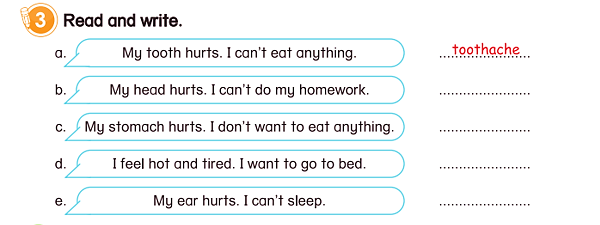 headache
stomachache
temperature
earache
Unit 12– Lesson 2
[Speaker Notes: Tell students that they are going to write the words about health problems next to the sentences.
Model the example with Sentence a. Ask students read aloud the sentence. Focus the students on the sample sentence and explain.
Give students 3 minutes to do the task 
Let students check their answers in pairs before checking as a class.
Ask some students go to the board and write the answers.]
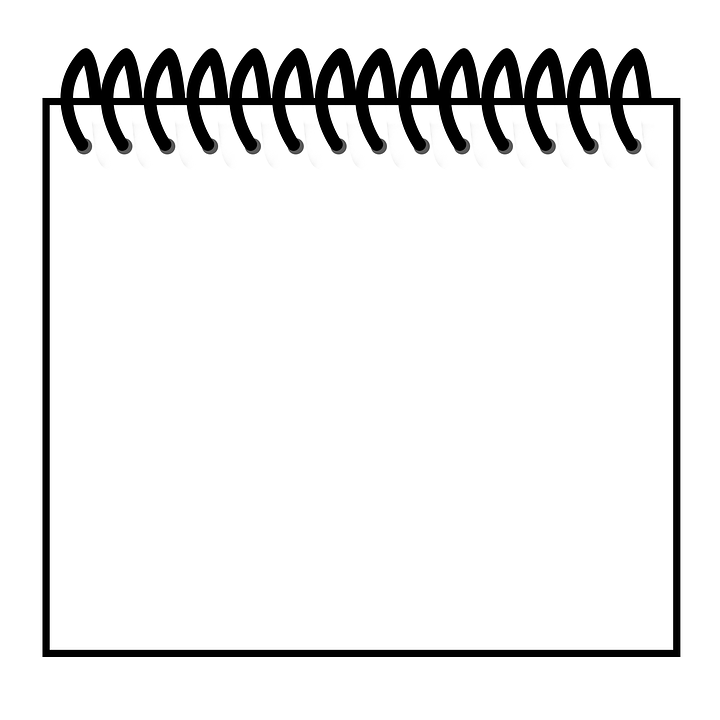 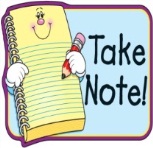 … Day … Month …. Date … Year
Unit 12: Health
Lesson 2. Period 1
Vocabulary
earache
stomachache
temperature
headache
toothache 
cough
Unit 12– Lesson 2
[Speaker Notes: Review all the words they have learned by using flashcards.
Count the stars.
Give compliments.]
WRAP UP
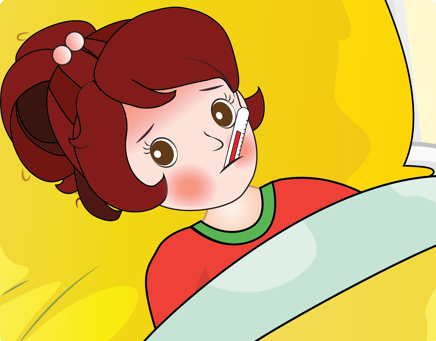 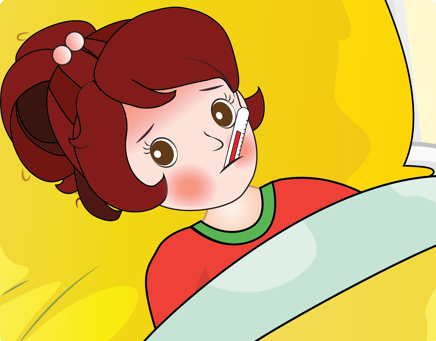 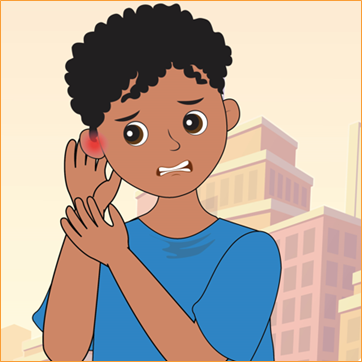 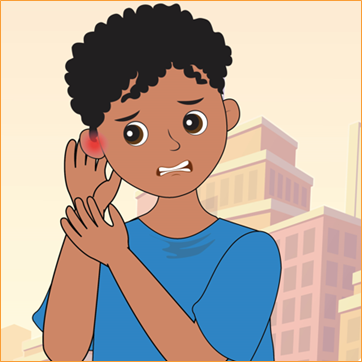 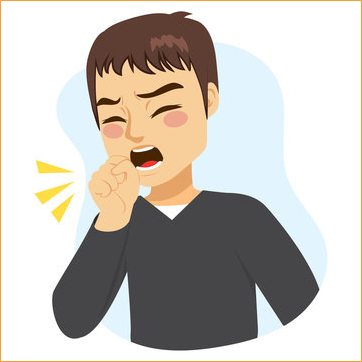 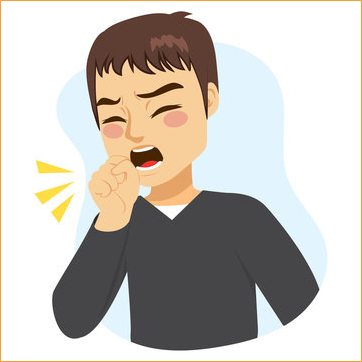 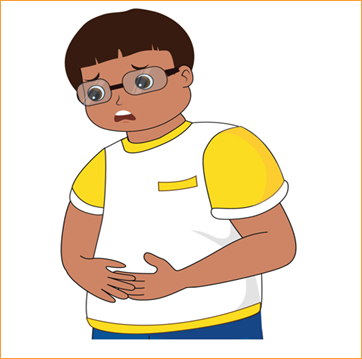 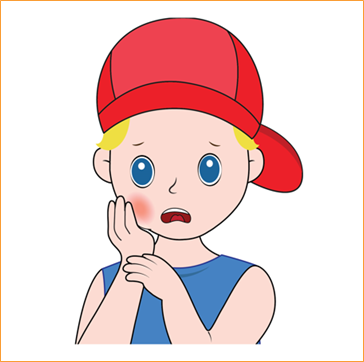 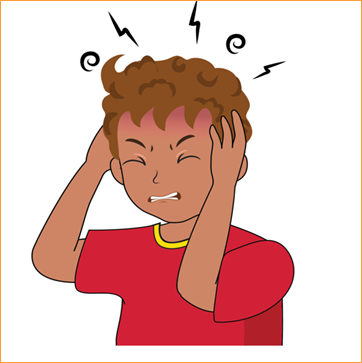 Unit 12– Lesson 2
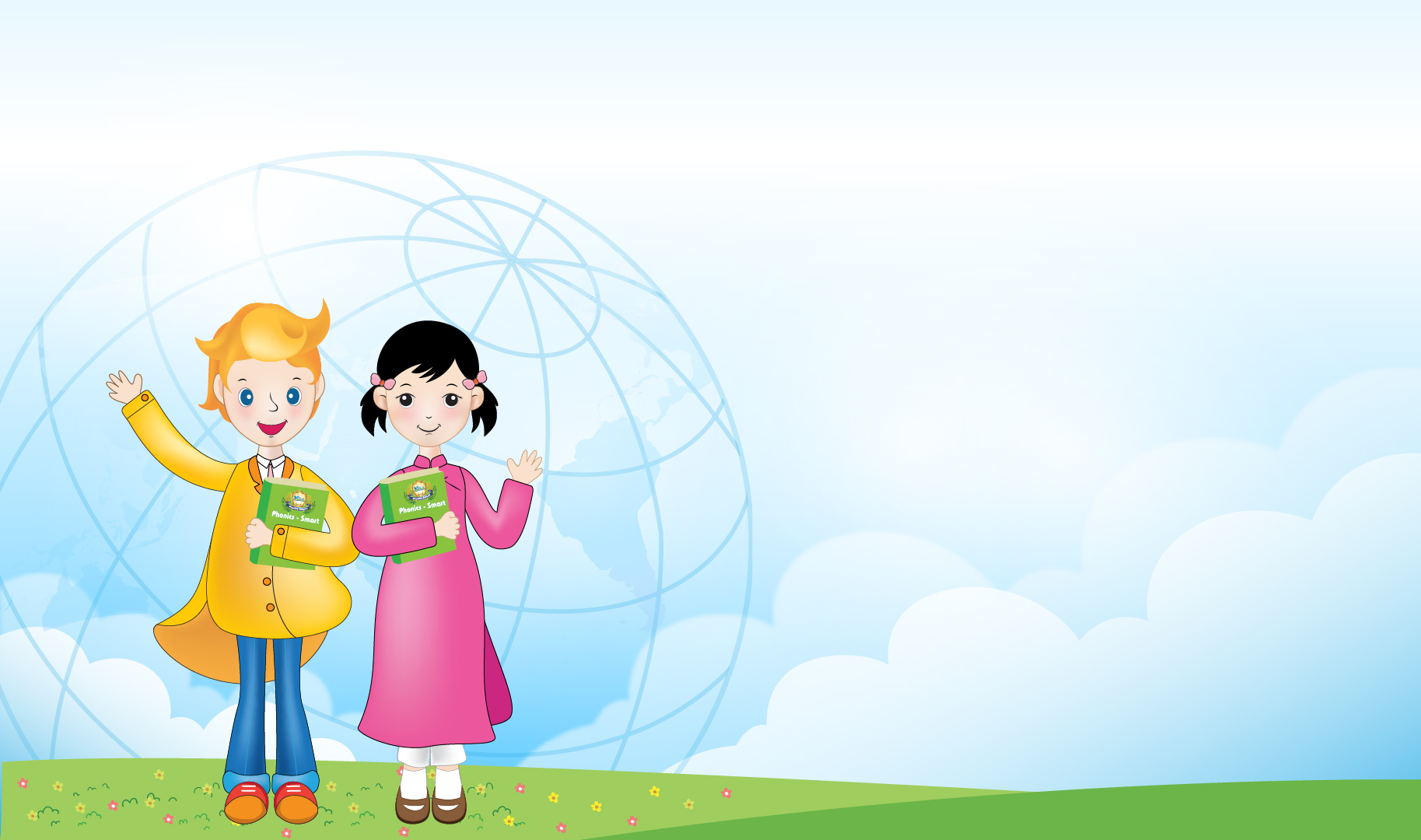 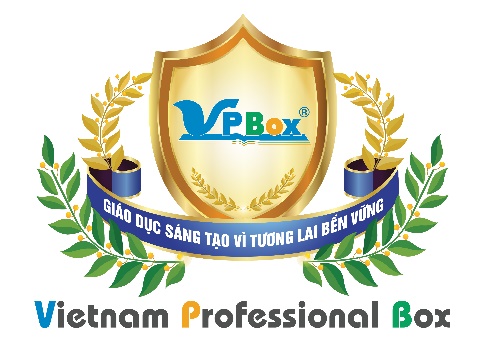 CÔNG TY CỔ PHẦN PHÁT TRIỂN GIÁO DỤC 
VIỆT NAM VPBOX
Hà Nội
Tầng 2, Nhà A, Nhà Khách La Thành, số 226 Vạn Phúc, P.Liễu Giai,
Quận Ba Đình, Hà Nội.
ĐT: (024) 3 3793 2405
phonics.hanoi@vpbox.edu.vn

Thành Phố Hồ Chí Minh
Số 270A, Lý Thường Kiệt, P.14, Quận 10.
ĐT: (028)  3 820 5934
phonics.hcm@vpbox.edu.vn
www.vpbox.edu.vn
https://phonics-smart.edu.vn